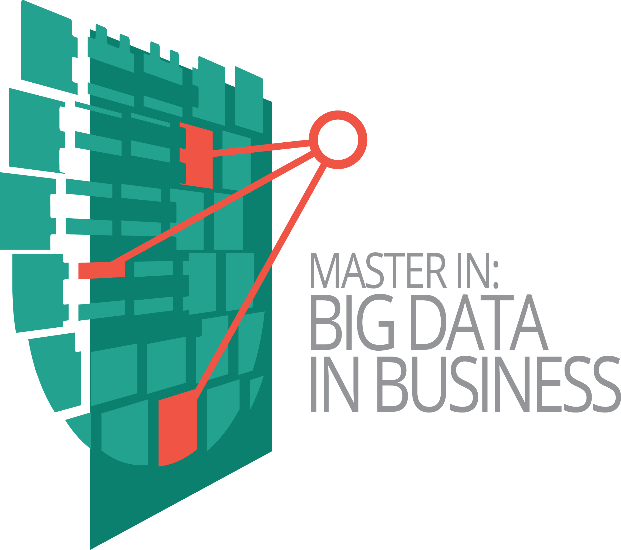 Master in Big Data in Business
NOVISAD
2018, NOVEMBER 26
Who are we?
The Master in “Big Data in Business”, is offered by:
 Department of Economics and Finance  Statistics + Strategic Management and Storytelling
 Department of Electronic Engineering  Software Engineering
 Department of Enterprise Engineering  Telecommunication Engineering
 Department of Physics  Advanced math 
of the University of Rome “Tor Vergata”

It is a one-year graduate program (Master di secondo livello) designed to provide the participants with the necessary scientific, managerial, and technical background to work, at the highest professional level, in the area of Big Data
Who we are - Faculty
Highly qualified and experienced professors in the fields of Statistics, Informatics and Technology, Management & Technology Engineering. 

Prof. Gianluca Cubadda (Master’s Coordinator)	 Prof. Gianpaolo Abatecola
Prof. Vittorio De Pedys 			 Prof. Luca Gnan
Prof. Giuseppe Bianchi			 Prof. Loredana Vigliano
Prof. Roberto Basili			 Prof. Gianluca Rossi
Prof. Fabio Massimo Zanzotto		 Prof. Roberto Rocci
Prof. Stefano Domenico Salsano 		 Prof. Roberto Benzi
Prof. Antonio Parisi			 Prof. Giorgio Gambosi
Prof. Tommaso Proietti			 Prof. Marco Bianchi
Course structure – I semester
Course structure – II semester
Course structure – Elective courses
Scholarships
The Master in Big Data in Business offers 15 merit-based scholarships to help students to achieve their academic and professional goals

Advant, Enel, Engineering, Iccrea, Procter & Gamble, and INPS